Волшебный лабиринт
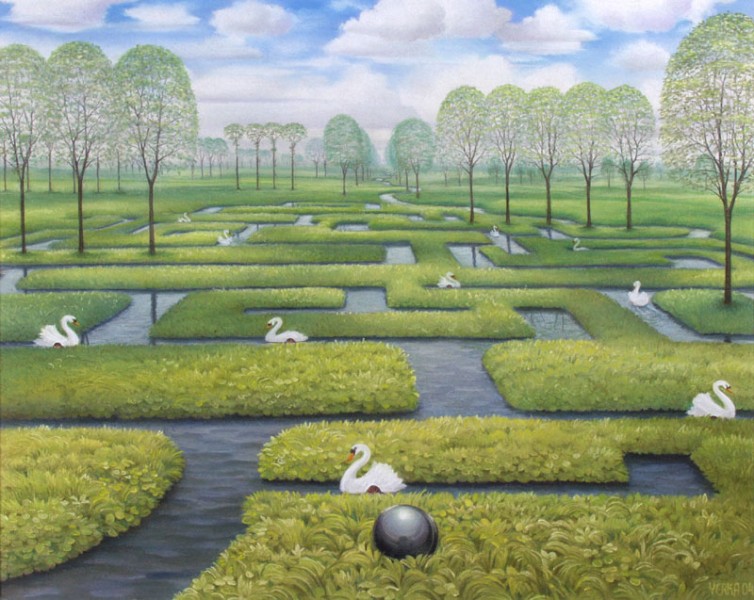 Colored dream
Riddles. All in the family
1) Your mother’s father.2) Your father’s sister.3) Your father’s mother.4) Your sister’s daughter.
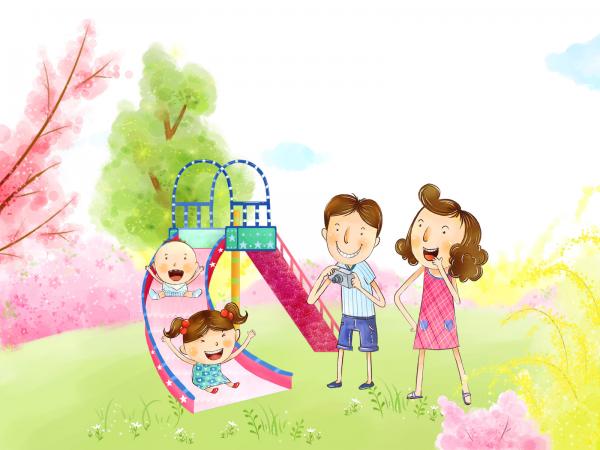 Friendly numbers
Puzzle 
 This picture is between a bird and an apple.
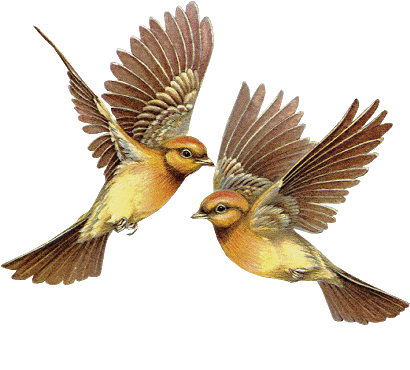 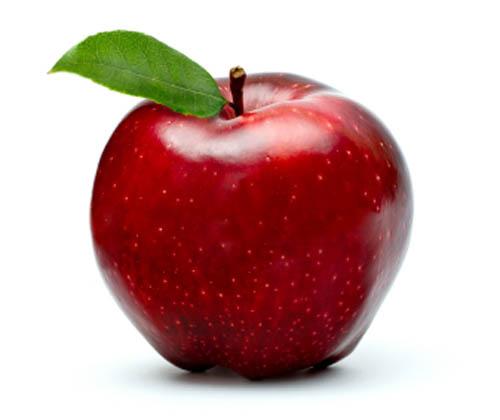 h
o
s
This picture is next to a policeman and a horse.
s
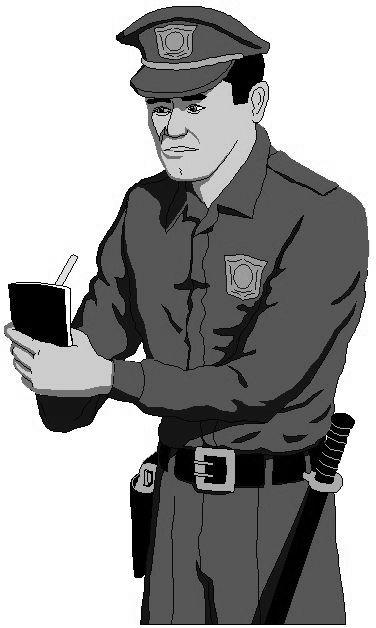 u
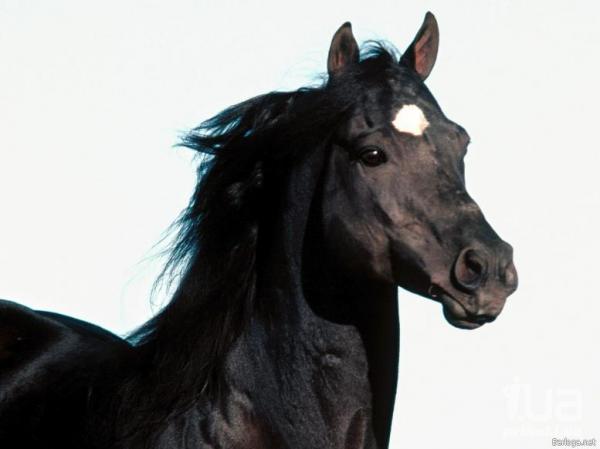 o
This picture is on the left of the flower.
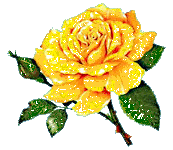 u
e
h
This picture is above the doll.
s
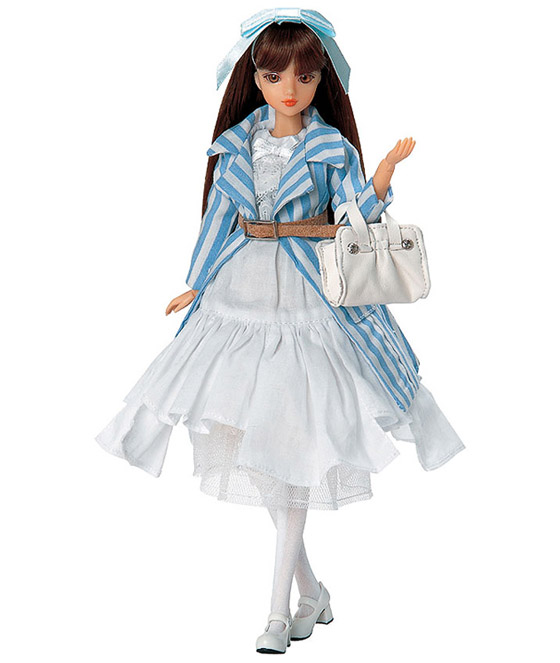 o
e
This picture is under a tree.
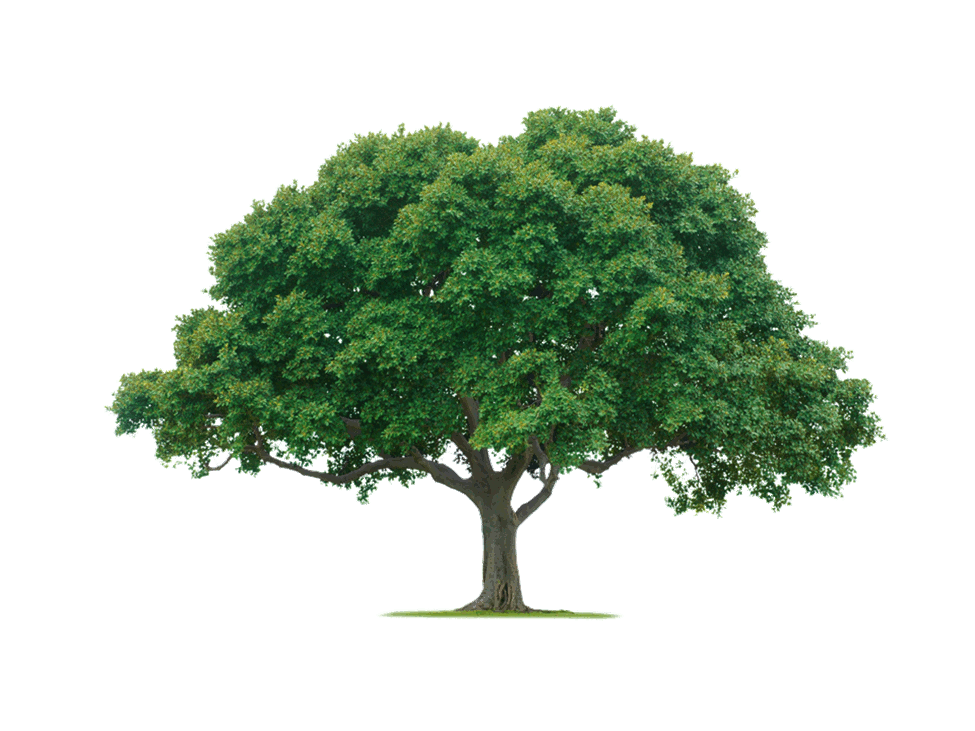 u
s
e
Crazy questions
1.Which is smaller?                 4. Can a tiger swim?
- a mouse (b)                            - yes (k)- a fox (l)                                    - no (m) - a hare (a)                                - sometimes (u)
2. Which can run faster?
- a zebra (s)- a bear (k)- a lion (o)
3. Can a penguin fly?
- yes (r)- no (o)- sometimes (e)
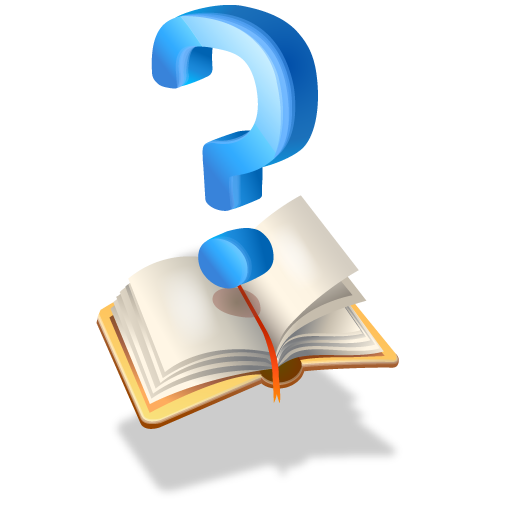